QUIZ 2
Please put everything away and out of sight except pens and paper. On top of your paper, write your full name, Art 112 or 212, and today’s date.
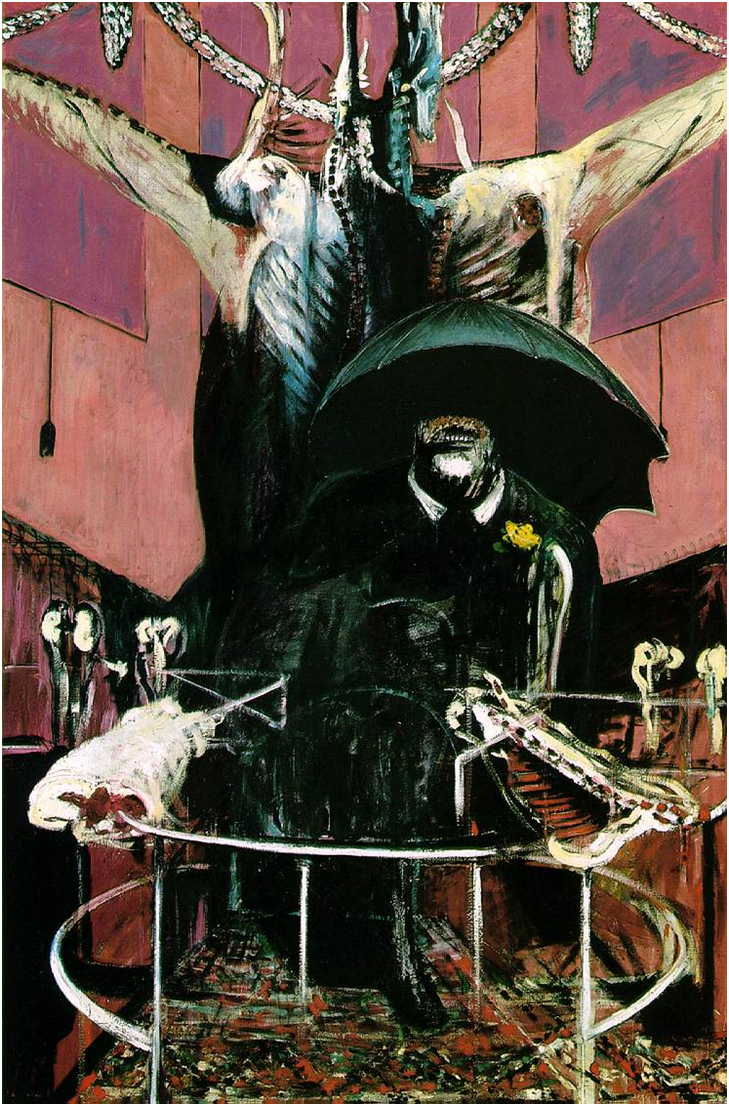 Identify: 1) Artist’s full name and nationality 2) title, 3) date, 4) medium, 5) movementShort essay: Explain how the artwork, in form and content, is representative of the paradigm shift (c. the 1930s-50s) from the Modern to the Postmodern. How is it “post-humanist”?(Remember that “form” is the artist’s use of the elements/language of art: color, line, value (light/dark), scale, texture, etc.  Form also includes medium. “Content” is the subject and meaning (artist’s intended meaning).10 minutes
Identify: 1) Artist’s full name and nationality 2) title, 3) date, 4) medium, 5) movementShort essay: How is this work influenced by Abstract Expressionism? Consider form and content: the subject, the artist’s intended meaning, their formal choices, including the medium (all materials used) and their method of making.10 minutes
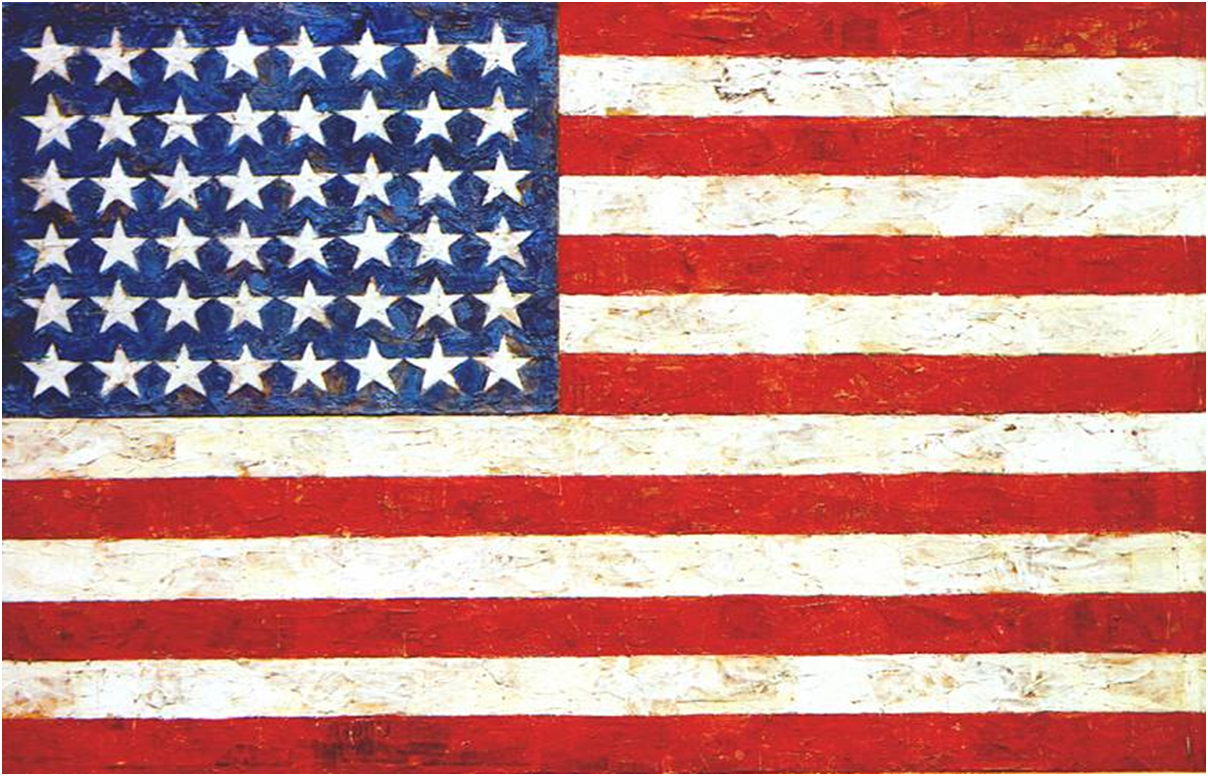 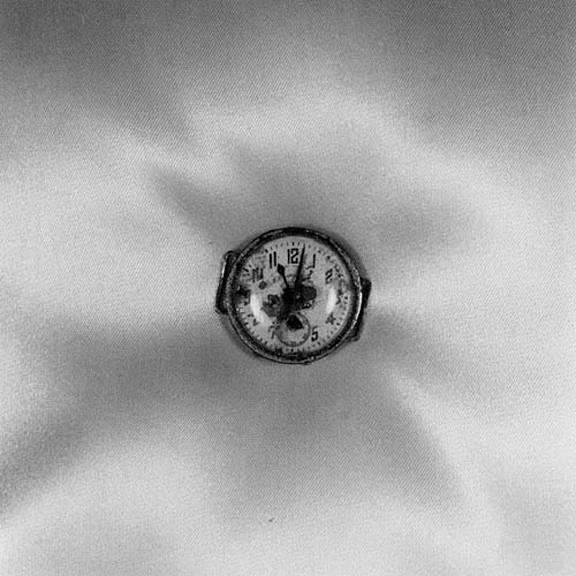 Identify: 1) Artist’s full name and nationality 2) title, 3) date, 4) medium, 5) movementQuestion: Where was this image made and what story does it tell?5 minutes